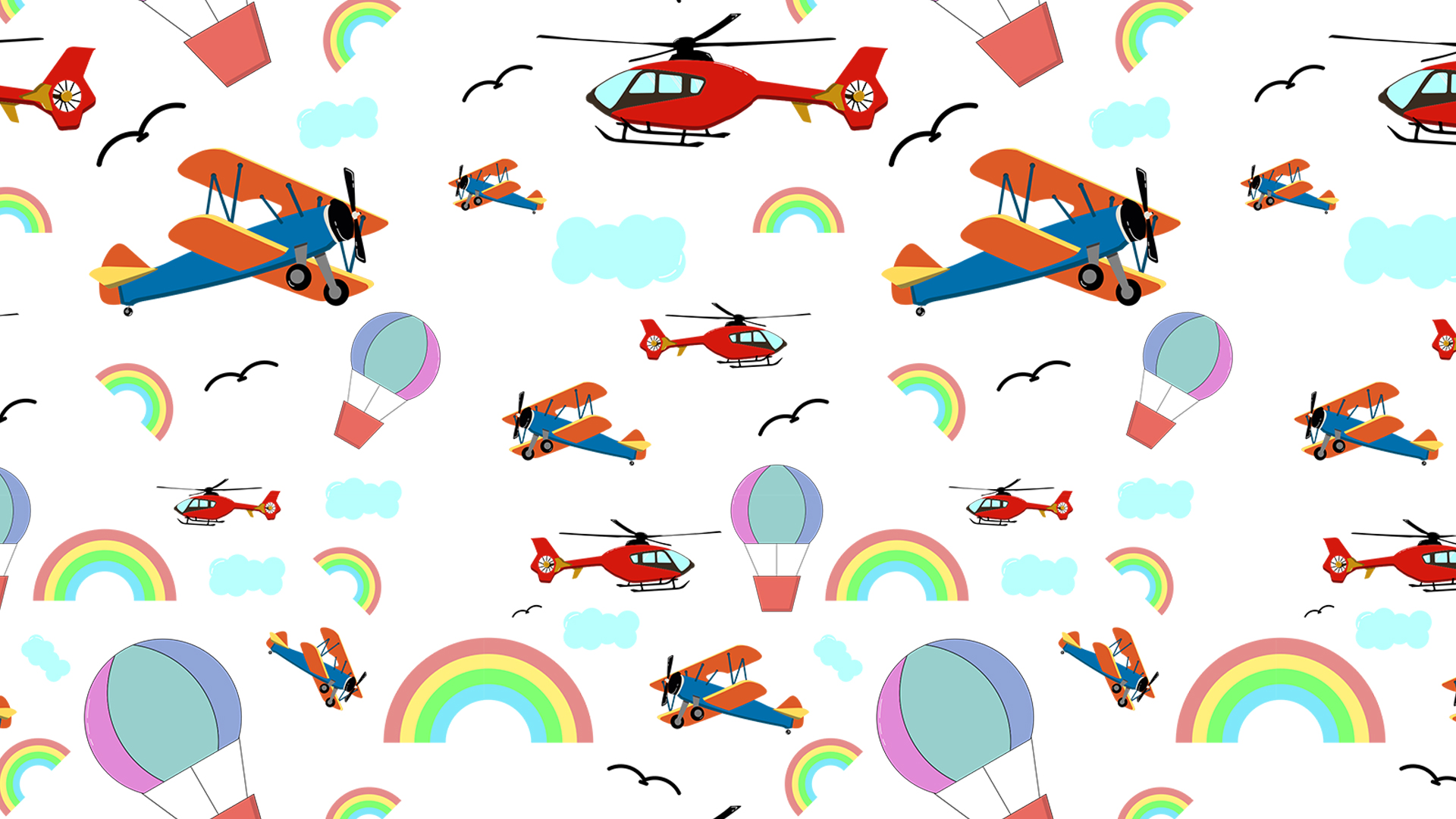 Build-It-Yourself
BIY –China
Enlightens the Future
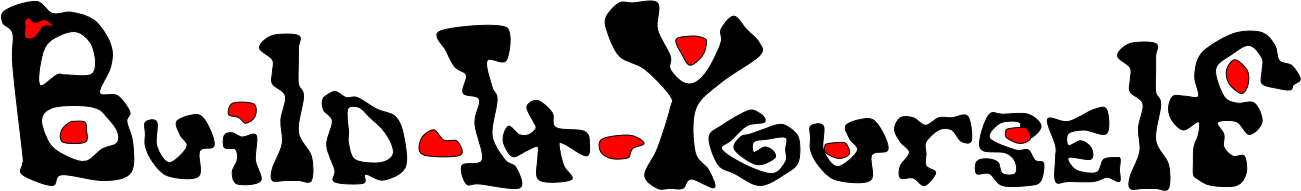 桐乡新影文化投资有限公司专题展示
2022年5月
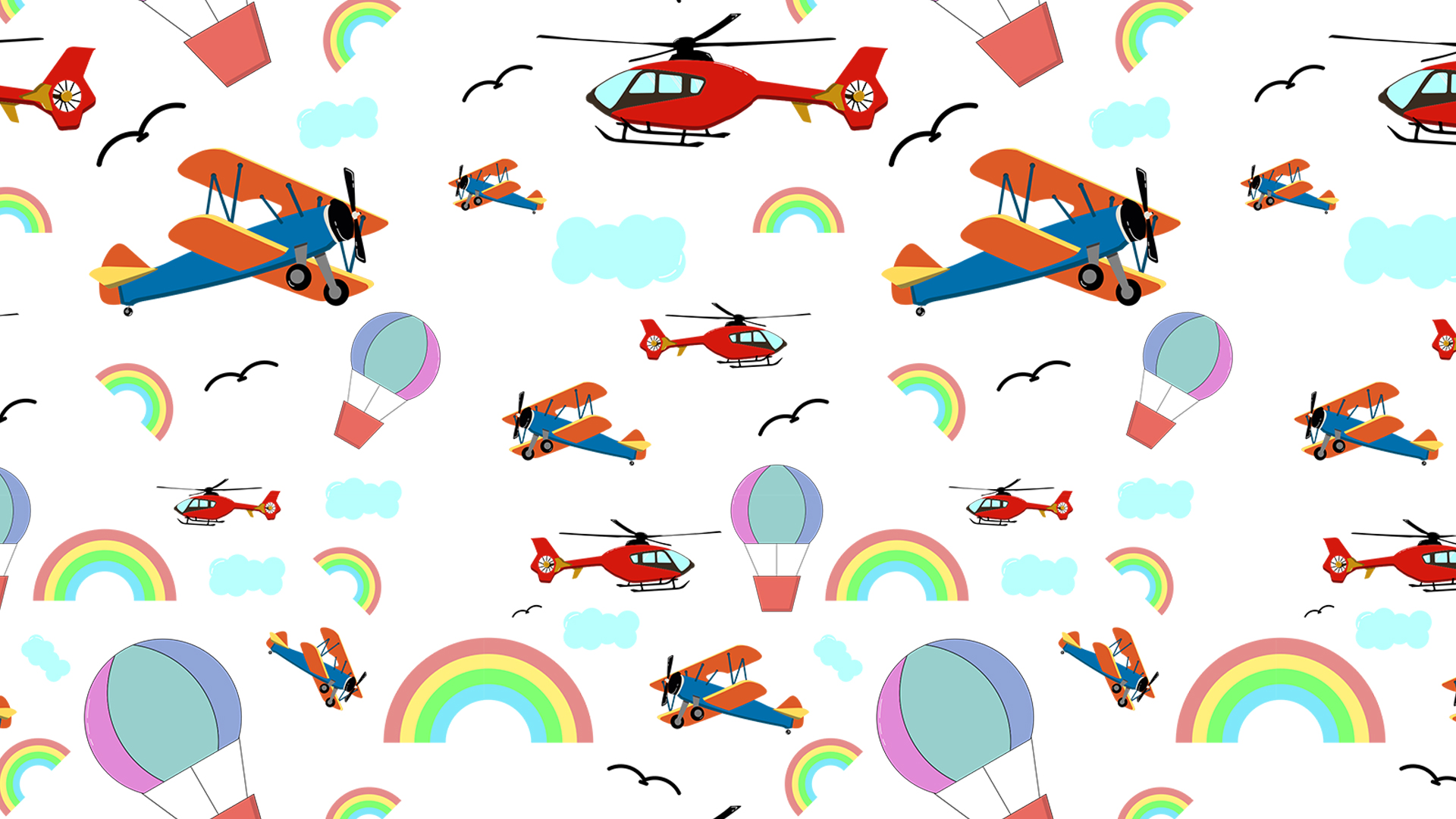 01
目录
BIY的课程和团队
02
BIY的优势亮点
CONTENTS
03
“中国计划” China Plan!
04
合作方式规划
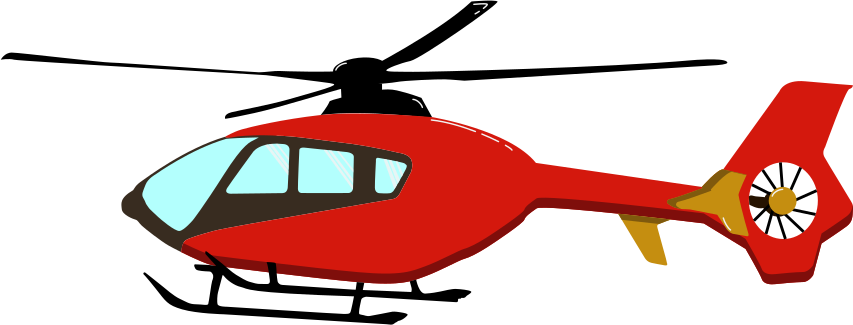 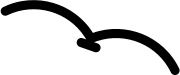 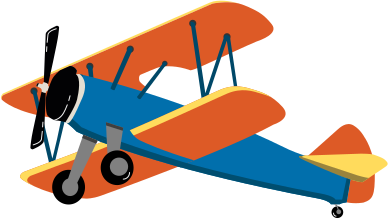 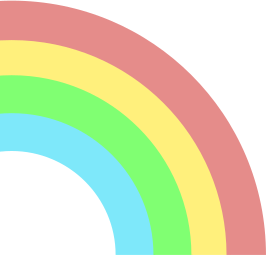 1
BIY的课程和团队
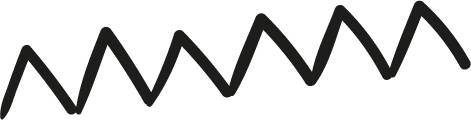 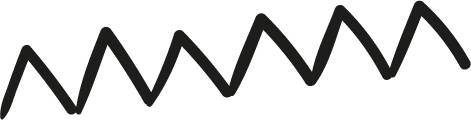 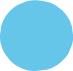 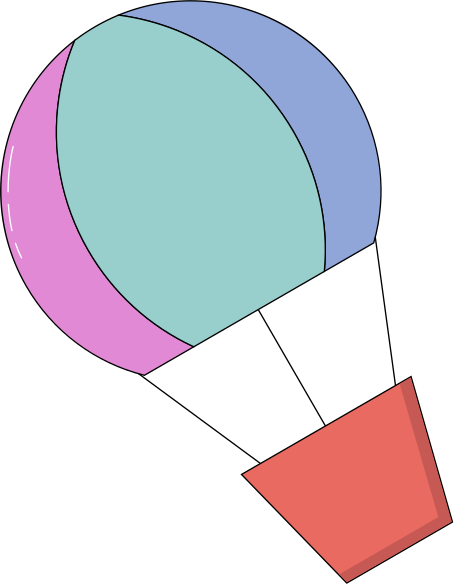 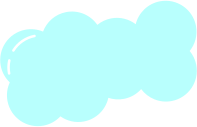 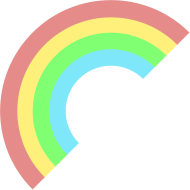 [Speaker Notes: 51PPT模板网   www.51pptmoban.com]
BIY的课程和团队
课程展示
自2007年成立以来，BIY累计已推出50+个不同的课程项目，提供超过1000+课次。目前，BIY拥有30+套课程。
教师团队
BIY拥有一流的经营教学团队，教师来自于美国常春藤，包括哈佛大学、麻省理工大学、康奈尔大学、斯坦福大学等。
标杆学员
经过15年多的教学经验积累，BIY培养了一代又一代优秀学员，超过5,000+学员，前往众多常春藤大学及全球优秀高等院校，包括麻省理工大学、哈佛大学、耶鲁大学、麦吉尔大学、波士顿大学、东北大学（波士顿）、康奈尔大学、普渡大学等全球优质大学深造。
全球布局
BIY在教师团队、学员分布、合作关系到办公地点均拥有全球化网络，我们致力于打造一个全球社群，与学员和合作伙伴共享全球资源。
截至2022年，BIY学员来自于16个不同国家。
BIY的课程和团队——课程展示
高效学习方法
BIY课程致力于提高学员英语、动手、编程、艺术、机械等多方面知识及技能技巧
BIY课程分为4个模块，分别为机器人模块、艺术模块、编程模块和“变废为宝”模块。
其中，编程模块和乐高模块最受亚洲地区学员和家庭欢迎，也是BIY在该地区推出最多的课程类型。
多年的教学实践和5000多名学生的培育，帮助我们积累了定制化课程的经验，BIY已经可以快速根据班级人数（通常为3-5人）定制课程内容、安排教学计划。
同时，在中国大陆地区我们坚持实践英语教学环境，快速提高学生地道口语水平的同时，学到双倍的技能技巧。
自2008年成立以来，BIY已经在全球推出1000+项目课程，帮助5000多名学员实现技能提升和知识学习。
积极课堂交流
提升艺术修养
培养思考习惯
独立解决问题
BIY的课程和团队——课程展示
Robotics Modules
机器人模块
Junk-to-Treasure Modules
“变废为宝”模块
1
2
3
4
Art Modules
艺术模块
Programming Modules
编程模块
BIY学员使用PowerPoint绘画技巧、图像编辑工具软件等进行绘图、涂鸦和动画制作。
PowerPoint drawing tips, Image manipulation tools, Graffiti, Cartooning, Animation and more.
BIY学员使用课堂中学会的编程语言，设计制作电脑游戏、手机软件和制作网页。
Create way cool computer games, mobile apps, and Websites way fast using this library of subroutines, sprites, and objects.
BIY学员将用BIY定制组件包，搭建属于自己的机器人模型。
Build robotic motion modules and sensors from BIY construction systems.
在全球倡导环境保护的当下，BIY学员将学会废物利用，手工制作新富含机械原理的新物件。
Build crazy contraptions from your premium quality junk collection. Real cheap and real unique!
BIY的课程和团队——教师团队
常春藤大学
教师资源
BIY教师团队来自于哈佛大学、麻省理工大学等全球一流院校，从学员接纳吸收角度出发定制化教学
BIY已建立一支16+名教师团队，他们来自于哈佛大学、麻省理工大学、康奈尔大学等全球一流院校，40%的教师具备至少2种及以上语言能力。
BIY教师团队经过专业化培训，对教学安排、进程把控、课堂讲授、学员提问等多方面都提前做好充分准备。
我们已经在美国、墨西哥、澳大利亚、英国、中国等多个国家积累了本土化教学经验，针对不同的课堂环境（线上、线下）、不同年龄阶段、不同种族、不同接纳学习水平的学员，BIY会为其定制化课程内容和教学安排，为造最好的学习条件，打造最高效的学习模式。
鼓励引导式培育
多年龄段教学经验
多场景英语教学
定制化教学
BIY的课程和团队——教师团队
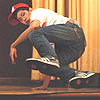 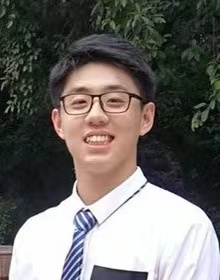 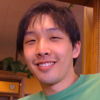 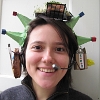 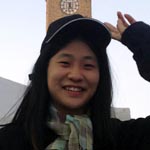 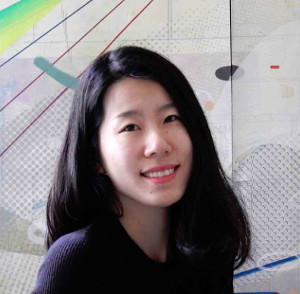 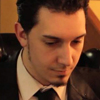 Will Chou
Cornell University
Stephen Wong
Cornell University
Berman Bai
University of Arizona
Anna Polonyi
Harvard University
Brent ScioneYouTube & Google!
Sixia Chen
Cornell University
Wen Yu
Boston University
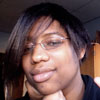 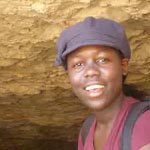 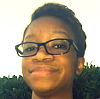 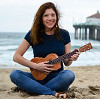 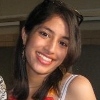 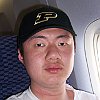 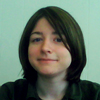 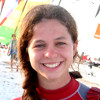 Lindley Graham
MIT
Sandra AbagoMIT
Adia Wallace
Harvard University
Aditi Dugar
Cornell University
Aleksya Aguirre
MIT & USC
Wenyu Zhang
Purdue University
Jamie MckiernanMass Art
Selene Hewes
McGill
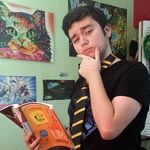 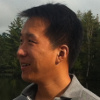 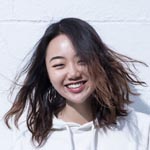 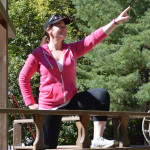 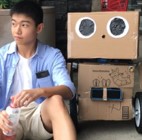 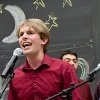 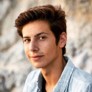 Julian HernandezMIT
Steve Yao
University of Northeastern
Duoer Jia
Cornell University
Michael LuMIT
Mary Moore
Harvard, PhD & Rutgers
Lucian Covarrubias
MIT
Jacob Bredthauer
MIT
BIY的课程和团队——标杆学员
经过15年多的教学经验积累，BIY培养了一代又一代优秀学员，超过5,000+学员，前往众多常春藤大学及全球优秀高等院校，包括麻省理工大学、哈佛大学、耶鲁大学、麦吉尔大学、波士顿大学、东北大学（波士顿）、康奈尔大学、普渡大学等全球优质大学深造。
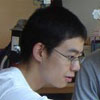 Tomisin Ogunfumi, MIT
Seth Mastin,
MIT
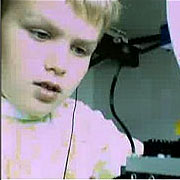 XXXX年开始在BIY上课
毕业于MIT麻省理工大学
获得麻省理工大学数学学士学位
目前就职于彭博社（Bloomberg）
XXXX年开始在BIY上课
获得麻省理工大学计算机学士学位
目前就职于脸书（Facebook/Meta）
Jonathan Heckerman
, Stanford University
Liu Huan, MIT
Will Chou,
Cornell University
Hearson Zhou, Purdue University
2005年开始在BIY上课
2011年毕业于MIT麻省理工大学
获得MIT计算机学士学位及硕士学位
目前为Mujin China industrial总监
2006年开始在BIY上课
毕业于斯坦福大学
获得斯坦福大学数学学士学位
xxxx年开始在BIY上课
毕业于普渡大学
获得普渡大学计算机学士学位
曾就职于谷歌（Google）、苹果公司（Apple）
xxxx年开始在BIY上课
毕业于康奈尔大学
获得康奈尔大学计算机硕士学位
就职于谷歌（Google）
The United States
Australia
China
Mexico
Canada
England
India
Japan
BIY的课程和团队——全球资源
BIY在教师团队、学员分布、合作关系到办公地点均拥有全球化网络，我们致力于打造一个全球社群，与学员和合作伙伴共享全球资源。
Teaching Team Base
Core Business
Ghana
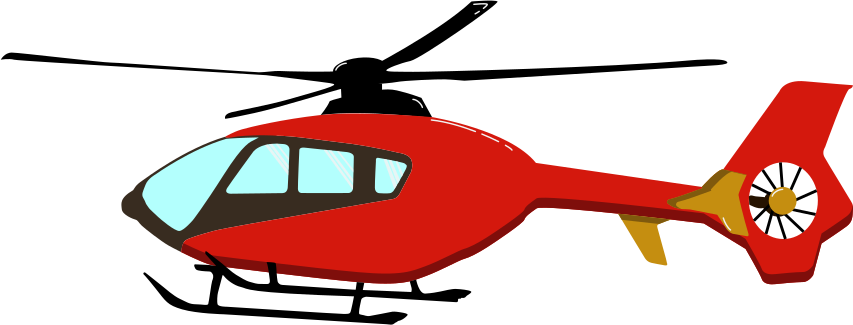 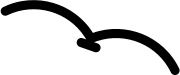 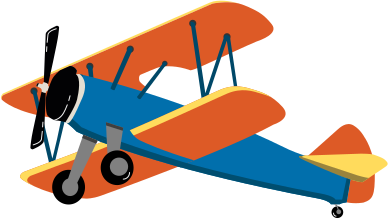 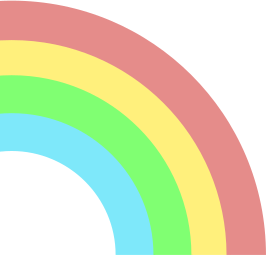 2
BIY的优势亮点
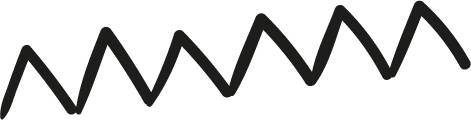 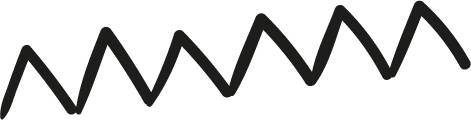 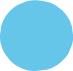 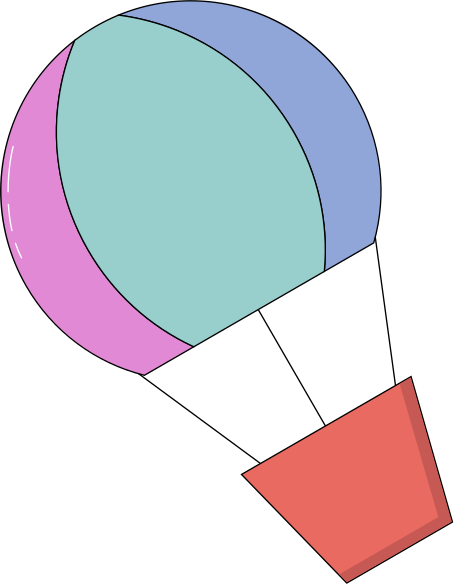 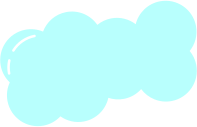 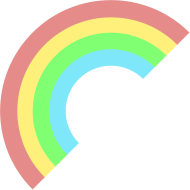 BIY的优势亮点
精英教学团队
本土化
纯英语
授课模式
成果导向
+
出国留学
定制化小班化课程
来自哈佛大学、MIT、康奈尔大学等全球一流学府的导师授课团队
根据学员需求提供相应课程及定制授课安排，小班化教学提高学习效率和质量
所有课程均建立纯英语环境下的本土化授课内容、授课方式，学员上课“0阻碍”
以项目成果为导向授课，帮助学员完成作品并申请国外顶尖院校
BIY的优势亮点
English 
+ 
Robotics、Big Data、Programming
本土化课程体系
BIY授课团队经过全面培训，了解中国学生的需求、上课模式、授课渠道、生活习惯等
可为学员定制课程，并调整授课进度安排，不影响课程结果及质量
已具备中国大陆配套运营团队，并建立完整的授课体系
2020年至今，已有200大陆学员加入“BIY中国计划”试验课程
在BIY课堂，学员在纯英语环境下学习编程语言
以项目成果、项目作品为导向，完成课程
同时，收获英语语言能力+编程技能技巧+成果作品展示……
[Speaker Notes: We will need to invest in developing content to support this plan.
At the moment, BIY’s key differentiators are:
Integration of art and technology (creativity)
Invention Universe portfolil
Focus on the ‘engineering process’ Break a solution into simple parts or Build-It-Blocks.
I register that this is a difficult sell in China.]
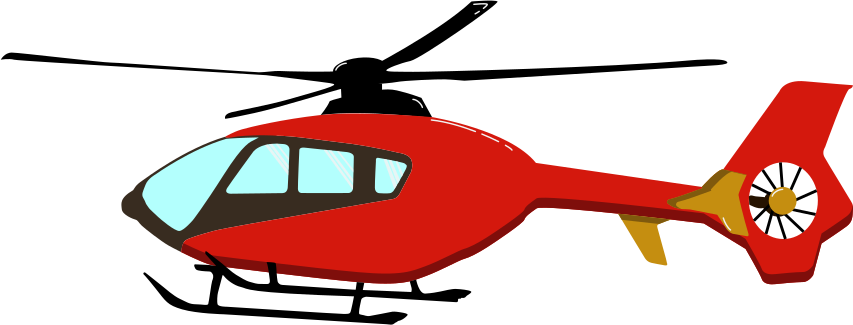 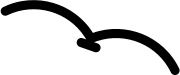 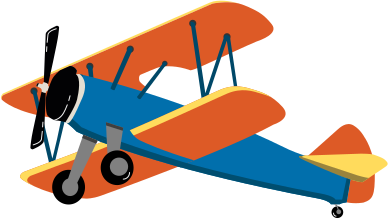 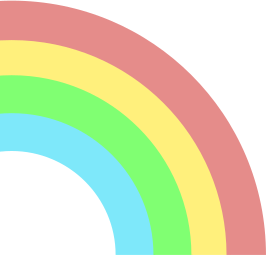 3
“中国计划” China Plan!
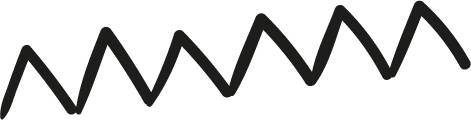 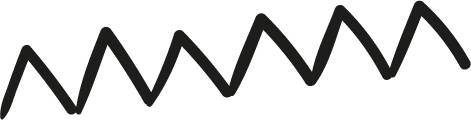 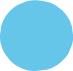 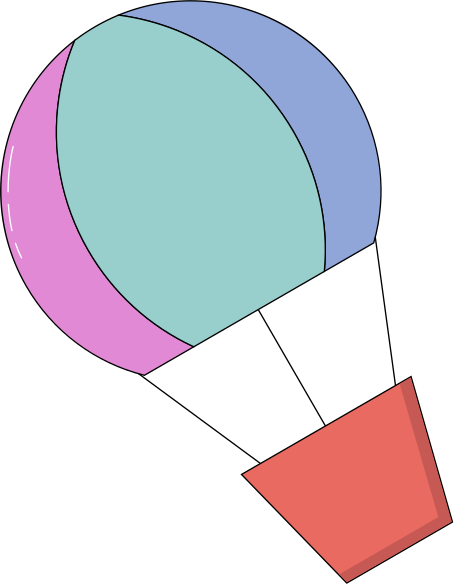 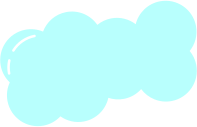 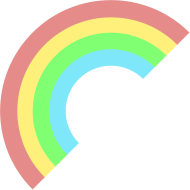 “中国计划” China Plan!
20+个项目已在中国大陆开展试验班
200+个学员已加入试验班
……
2024年实现全球150,000 学员
……
项目
合作
本土化
学员
试验班
本土化课程内容
本土化团队组建
本土化销售团队
本土化授课渠道
10+ 个编程项目
10+ 大数据项目
10+个 AI 项目
……
与本土教育团队合作
先期了解学员需求为本土化铺路
打开获客渠道便于口碑建立
首批试验班学员反馈
Mission Accomplished
Mission Accomplished
Mission Accomplished
“中国计划” China Plan!
双减政策下的机遇
双减政策下我们看到了无穷的时代机遇，2021年实现了2020年双倍收入增长（预计2022年近100%收入增长）
新合作伙伴
2021年开始与SmartBugs合作，已在上海、北京开展实验教学；帮助Altopia学院快速获取国内市场，在2021年实现收入100%增长；延续China Future Education合作
支付意愿强烈
USD 2,000 - 4,000 / 每个学生 / 每年
新投资者
BIY学员的家长或将同时成为BIY的投资人
本土化费时费力
BIY团队已完成课程内容、运营团队、授课渠道等等的本土化
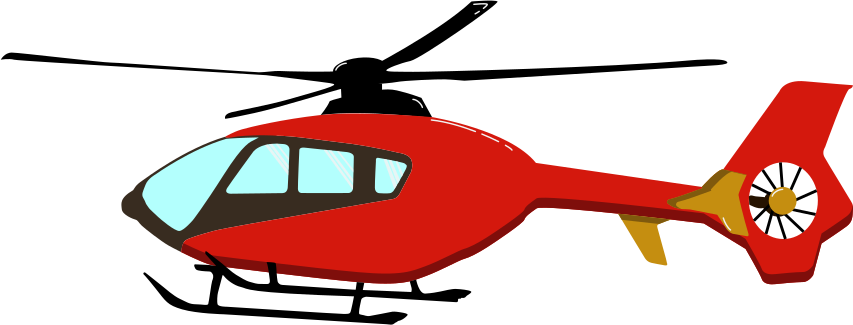 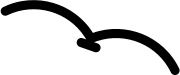 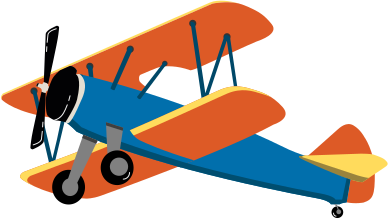 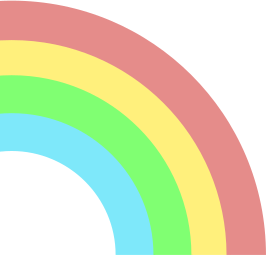 4
Business Plan
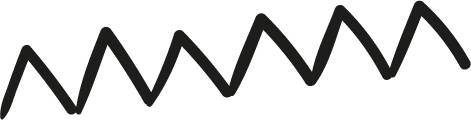 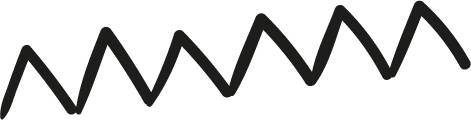 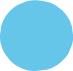 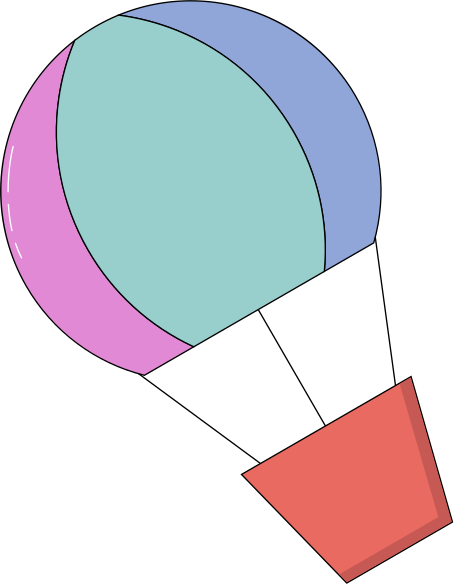 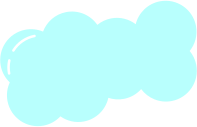 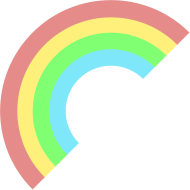 合作方式规划
BIY-China Business Plan Appendix:
Incorporate BIY-China in China
Seed round of funding
Build-It-Yourself / BIY-China relationship
Year 1 budget
Classroom of the future research
Partner research
Distribution partner proposal
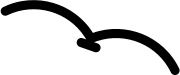 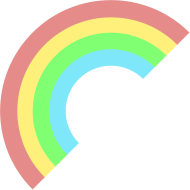 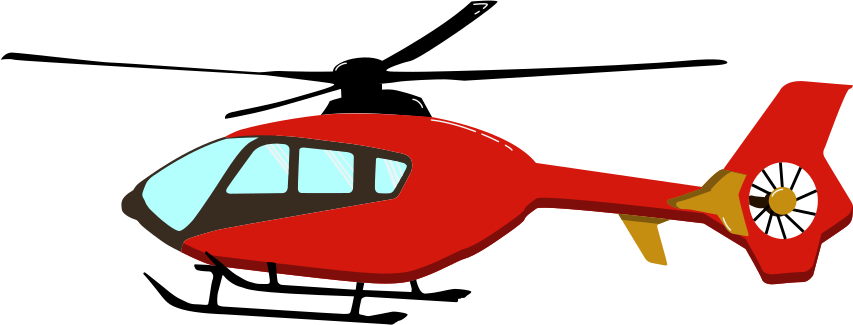 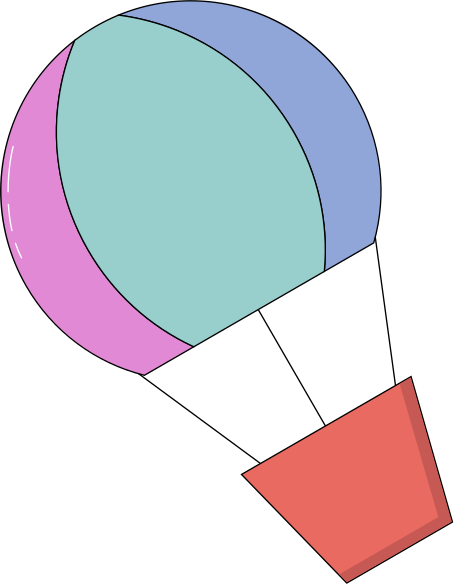 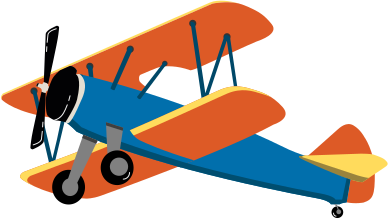 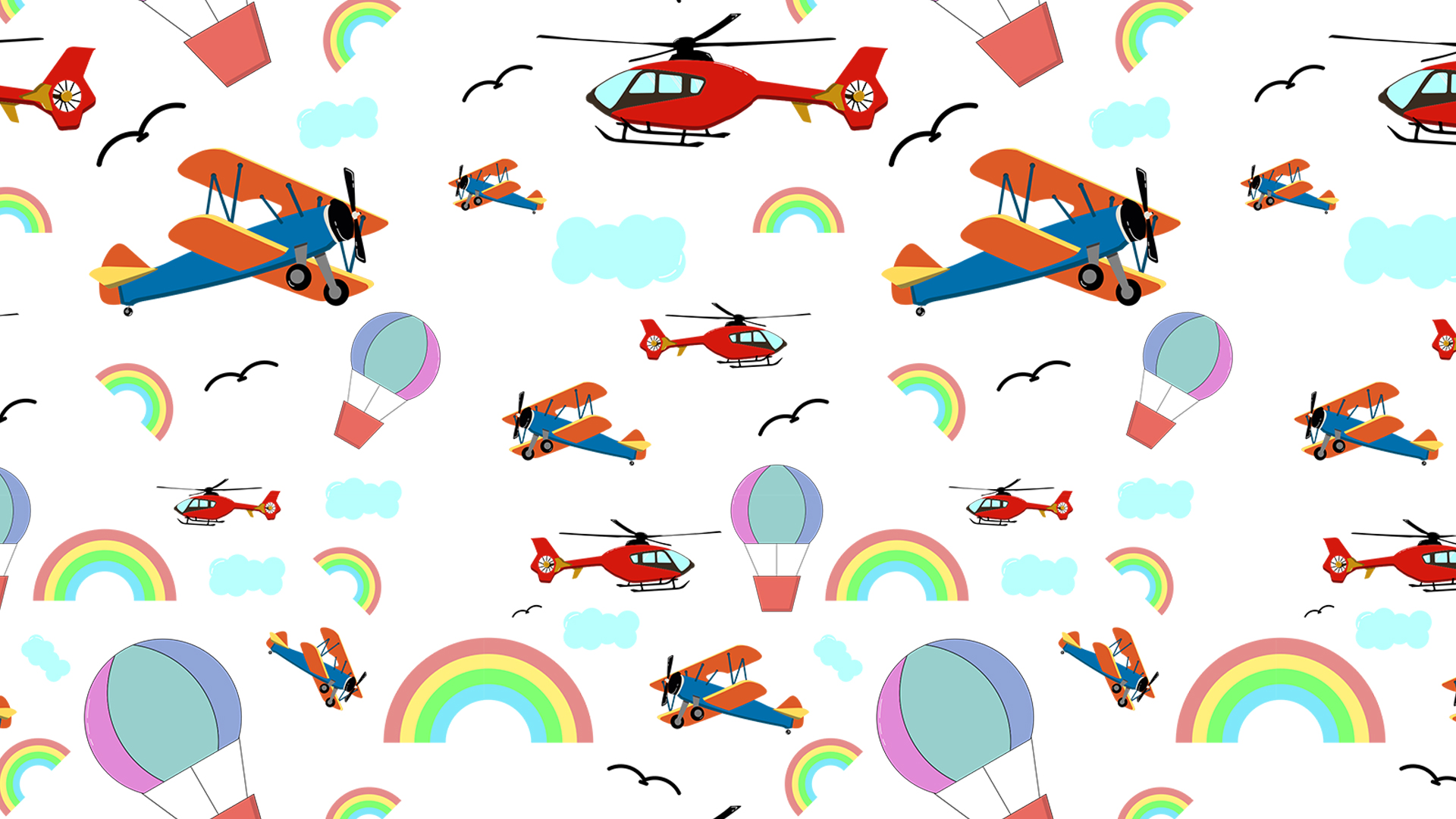 Build-It-Yourself
BIY –China
Enlightens the Future
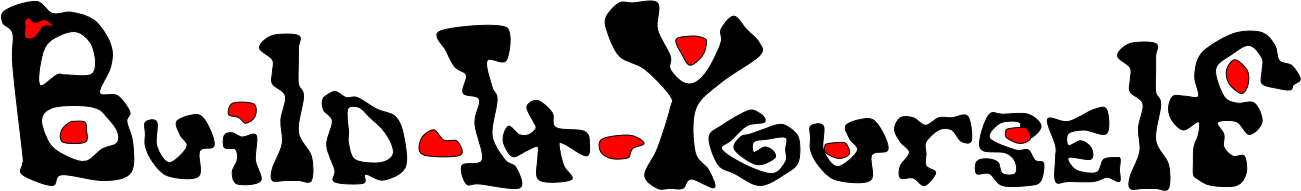 感谢您的观看！